Pedagogická a kultúrna akadémia Modra
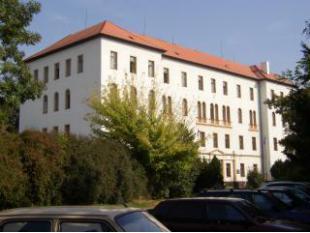 Naše začiatky
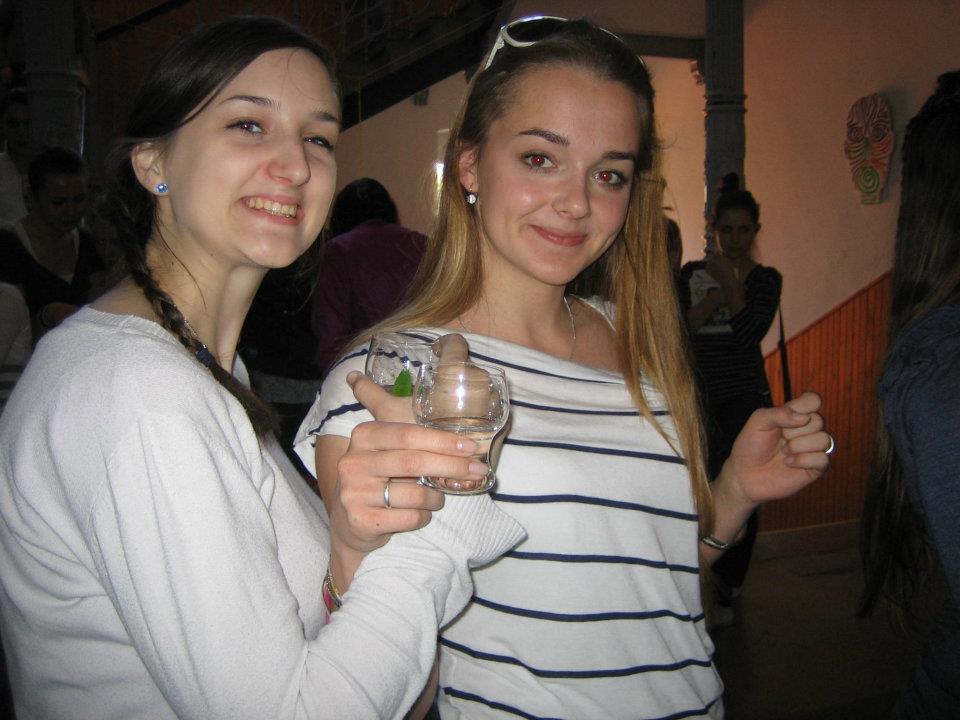 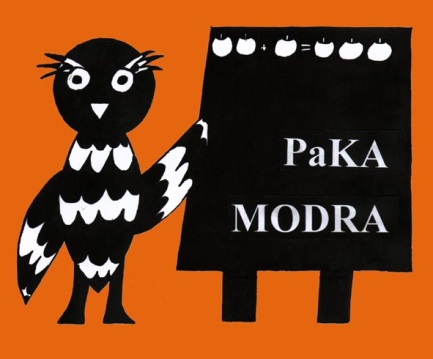 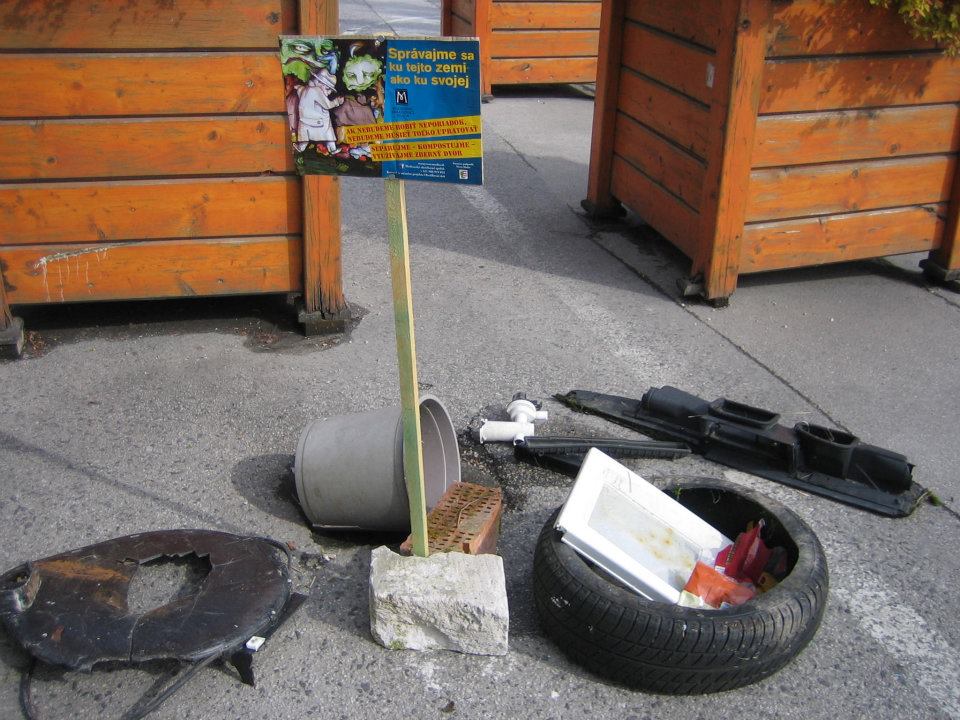 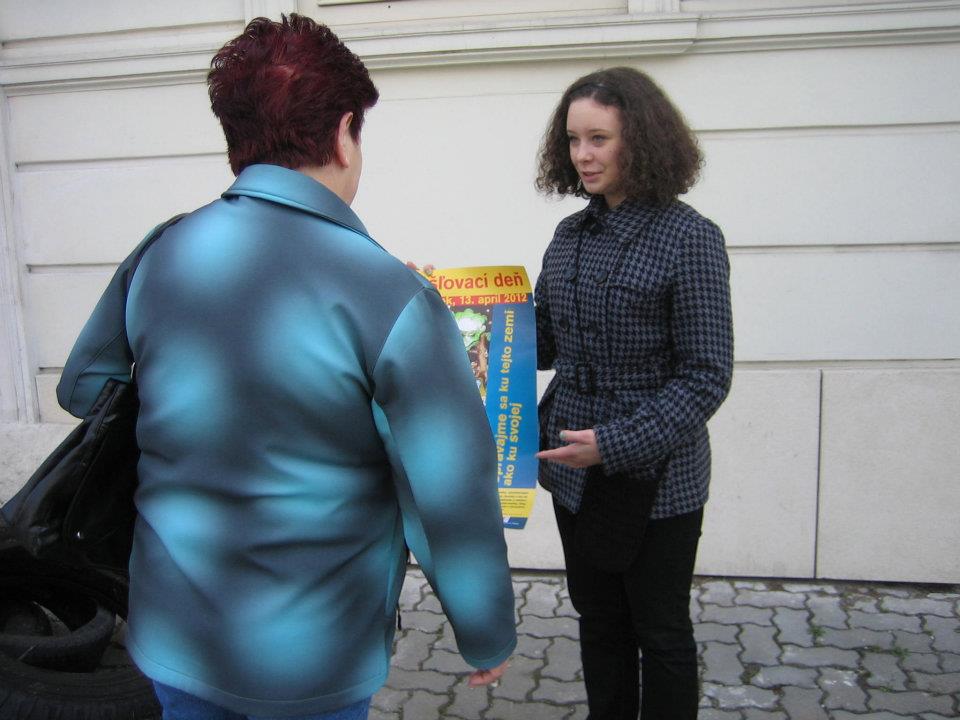 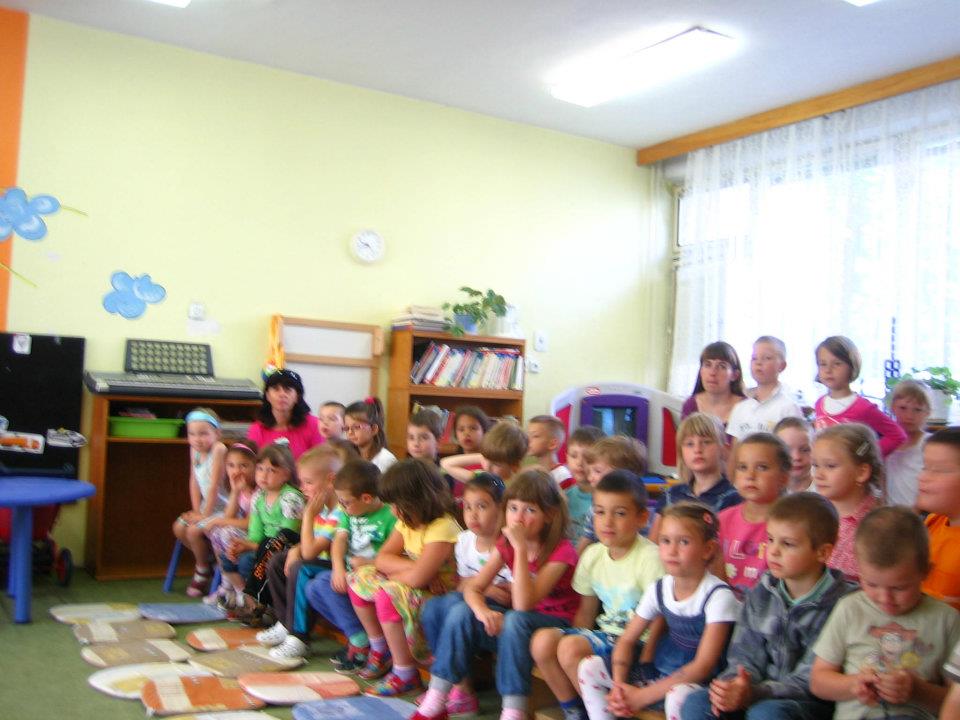 Recyklovanie v Materskej škole
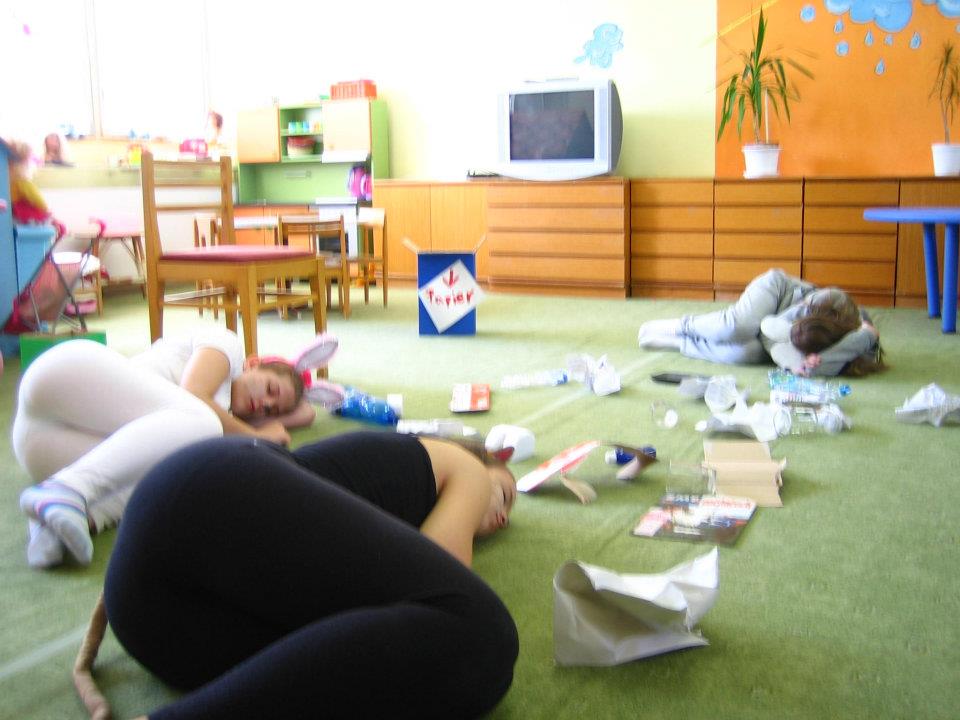 Keď sme tvoriví
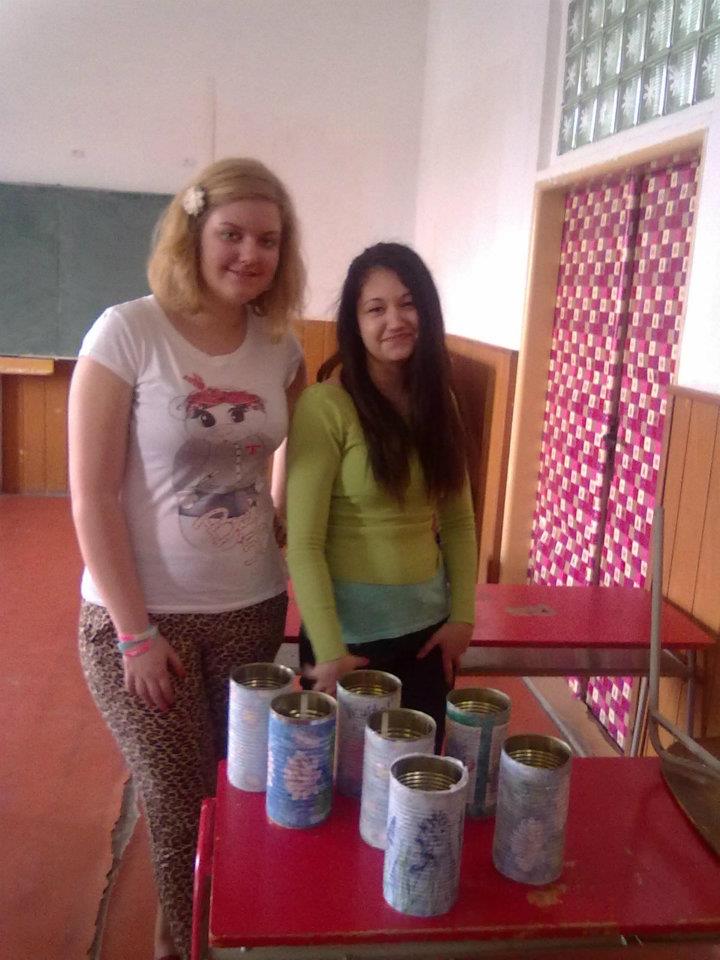 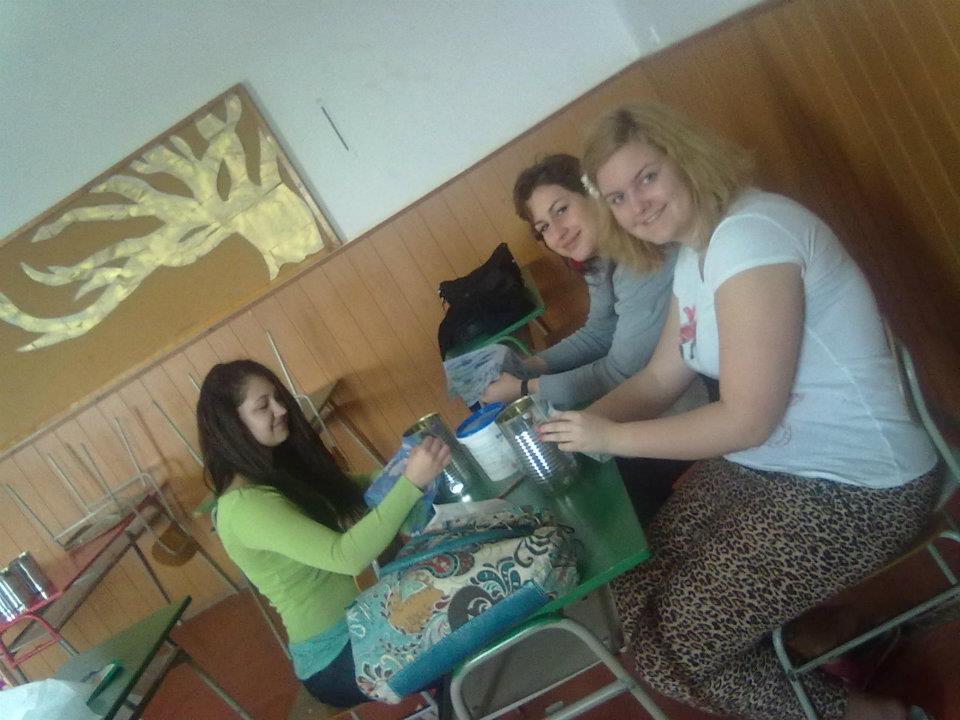 Prvé úspechy
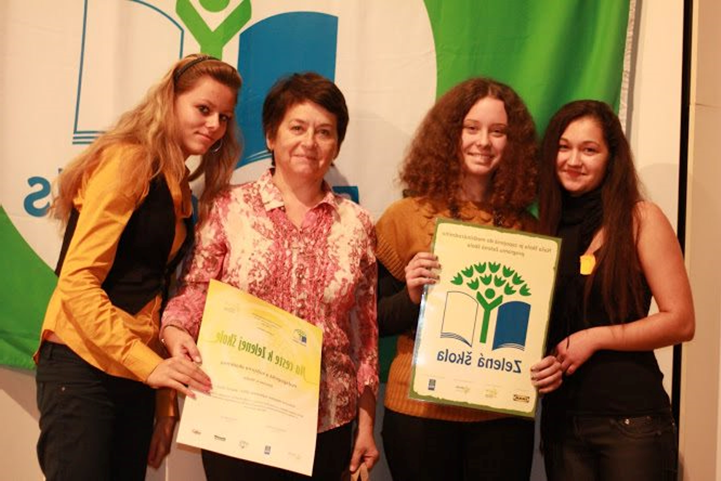 EKO MASKOT ŠKOLY
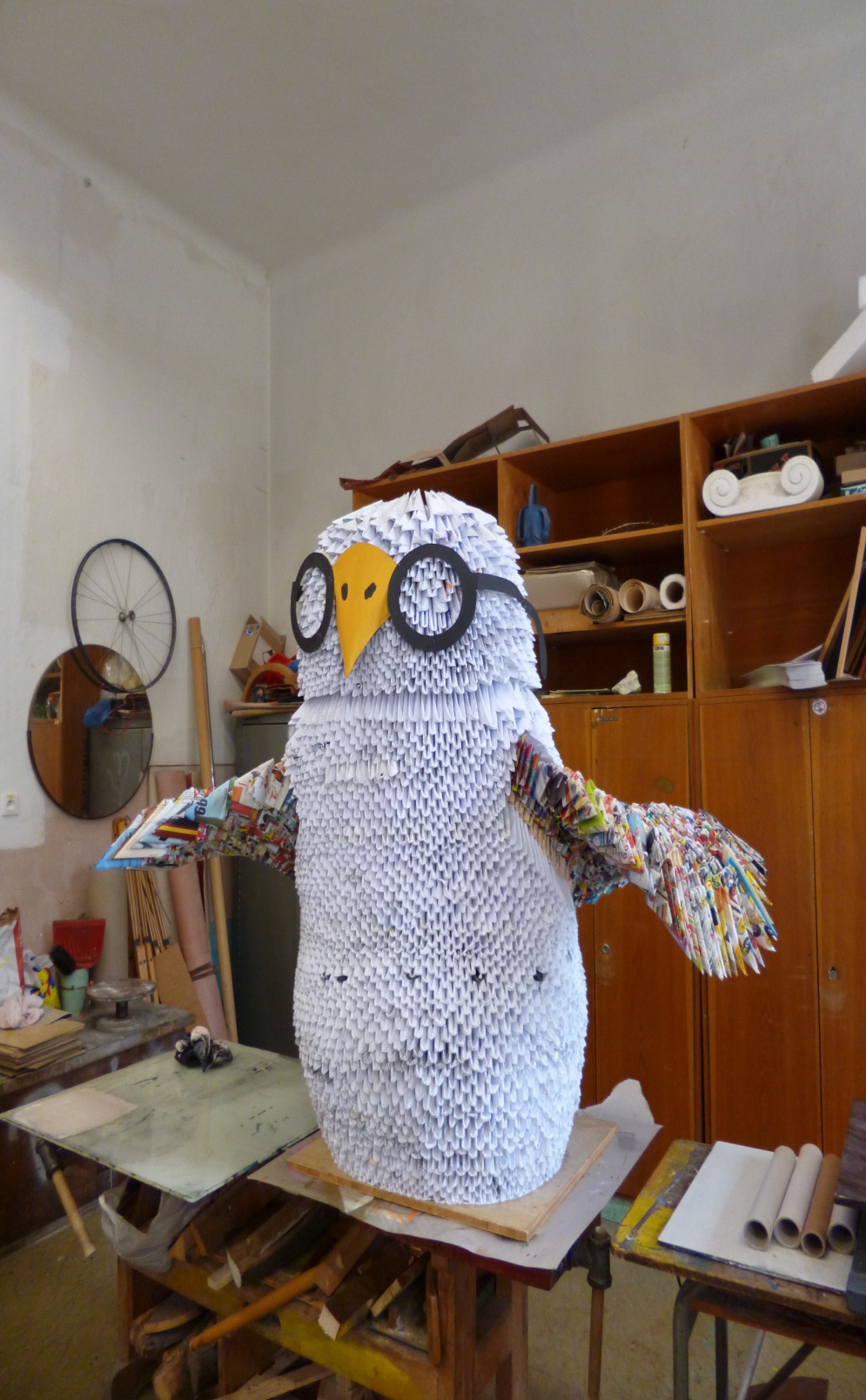